POLITECNICO di MILANO PhD COURSE session II
http://www.peterliljedahl.com/courses/politecnicodimilano
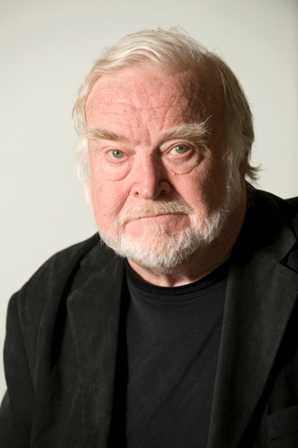 MIHALY CSÍKSZENTMIHÁLYI
There are clear goals every step of the way.
There is immediate feedback on one’s actions.
There is a balance between challenges and skills.
Attention is focused on one’s actions.
Distractions are excluded from consciousness.
There is no worry of failure.
Self-consciousness disappears.
The sense of time becomes distorted.
The activity becomes satisfying in its own right.

- Csíkszentmihályi (1990)
FLOW EXPERIENCE
There are clear goals every step of the way.
There is immediate feedback on one’s actions.
There is a balance between challenges and skills.
Attention is focused on one’s actions.
Distractions are excluded from consciousness.
There is no worry of failure.
Self-consciousness disappears.
The sense of time becomes distorted.
The activity becomes satisfying in its own right.

- Csíkszentmihályi (1990)
FLOW EXPERIENCE - internal
There are clear goals every step of the way.
There is immediate feedback on one’s actions.
There is a balance between challenges and skills.
Attention is focused on one’s actions.
Distractions are excluded from consciousness.
There is no worry of failure.
Self-consciousness disappears.
The sense of time becomes distorted.
The activity becomes satisfying in its own right.

- Csíkszentmihályi (1990)
FLOW EXPERIENCE - external
There are clear goals every step of the way.
There is immediate feedback on one’s actions.
There is a balance between challenges and skills.
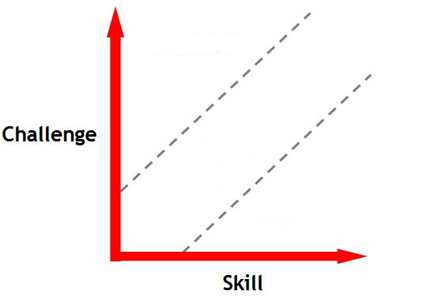 ANXIETY
FLOW
BOREDOM
FLOW EXPERIENCE
There are clear goals every step of the way.
There is immediate feedback on one’s actions.
There is a balance between challenges and skills.
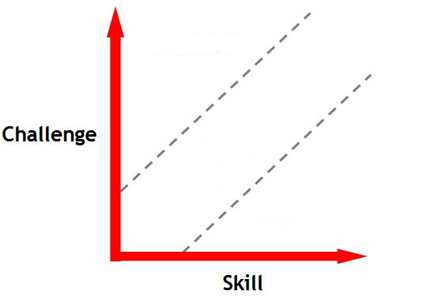 ANXIETY
FLOW
= ENGAGEMENT
BOREDOM
FLOW EXPERIENCE
There are clear goals every step of the way.
There is immediate feedback on one’s actions.
There is a balance between challenges and skills.

- CREATING FLOW -
FLOW EXPERIENCE
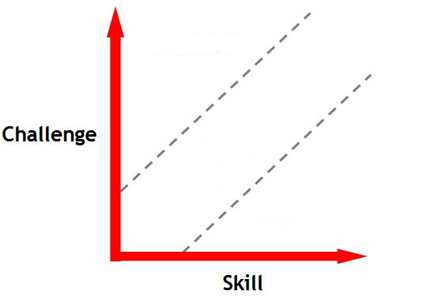 FLOW
ANXIETY
BOREDOM
CREATING FLOW
Give extension
Introduce doubt
Pair with another group
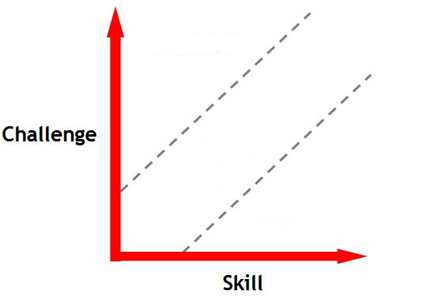 FLOW
ANXIETY
Remove a member of the group
Pair with another group
BOREDOM
MANAGING FLOW
Give hint
Join the group
Pair with a stronger group
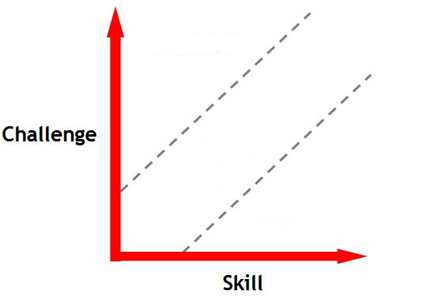 FLOW
ANXIETY
Give an easier task
Answer some of the task
Give a hint
BOREDOM
MANAGING FLOW
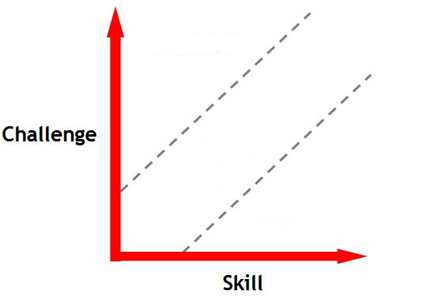 FLOW
ANXIETY
BOREDOM
STUDENTS SELF-MANAGING FLOW
meta-cognition
multiple intelligences (Gardner)
transfer
analogical reasoning (Novick)
critical incidents (Tripp)
variation theory (Mortens)
creeping determinism (Fischoff)
discourse
tensions (Berry)
thickening (Geertz)
empirical (Liljedahl) 
affect / meta-affect (Goldin)
illumination (Liljedahl)
surprise (Adler)
flow (Csíkszentmihályi) 
counter culture/norms (Liljedahl) 
problem posing (Brown & Walters) 
modelling 
RME 
learner generated examples (Watson & Mason) 
problem solving
THEORIES OF  LEARNING
meta-cognition
multiple intelligences (Gardner)
transfer
analogical reasoning (Novick)
critical incidents (Tripp)
variation theory (Mortens)
creeping determinism (Fischoff)
discourse
tensions (Berry)
thickening (Geertz)
empirical (Liljedahl) *
affect / meta-affect (Goldin)
illumination (Liljedahl)
surprise (Adler)
flow (Csíkszentmihályi) *
counter culture/norms (Liljedahl) *
problem posing (Brown & Walters) ←
modelling ←
RME ←
learner generated examples (Watson & Mason) * ←
problem solving (Polya) *
l * I will demonstrate
← theory for
   l suitable for large classes
 l   well suited for teacher ed.
THEORIES OF  LEARNING
POSSIBLE WORKSHOP OUTCOMES:
enjoy the learning experience 
learn some things about teaching
convert a theory of learning into a theory for teaching
extract a theory for teaching from empirical work 
define requirements of a theory for teaching

WORKSHOP EXPECTATION:
you will achieve at least two of the above outcomes
quick and dirty presentation on Wednesday afternoon
DIVERSE WORKSHOP OUTCOMES
N groups of 2-4
200/N minutes each
give a presentation on one of the following:
teach a lesson using interesting mathematics demonstrating your use of one of the theories for teaching demonstrated in the workshop thus far
teach a lesson on any topic by converting one of the theories of learning listed (or a different theory of learning) into a theory for teaching 
present a new theory for teaching from some empirical work you may have done or data you may have access to
in the case of a) a brief introduction as to why you chose that theories for teaching is warranted
in the case of b) and c) a brief introduction to the theory of learning or theory of teaching (who, when what, etc. ) is warranted
QUICK AND DIRTY  PRESENTATION
http://www.peterliljedahl.com/courses/politecnicodimilano